СПОРТИВНОЕ ЛЕДОВОЕ ШОУ«100 БЕЛЫХ МЕДВЕЖАТ» по мотивам сказки Ю. Яковлева «Умка ищет друзей»
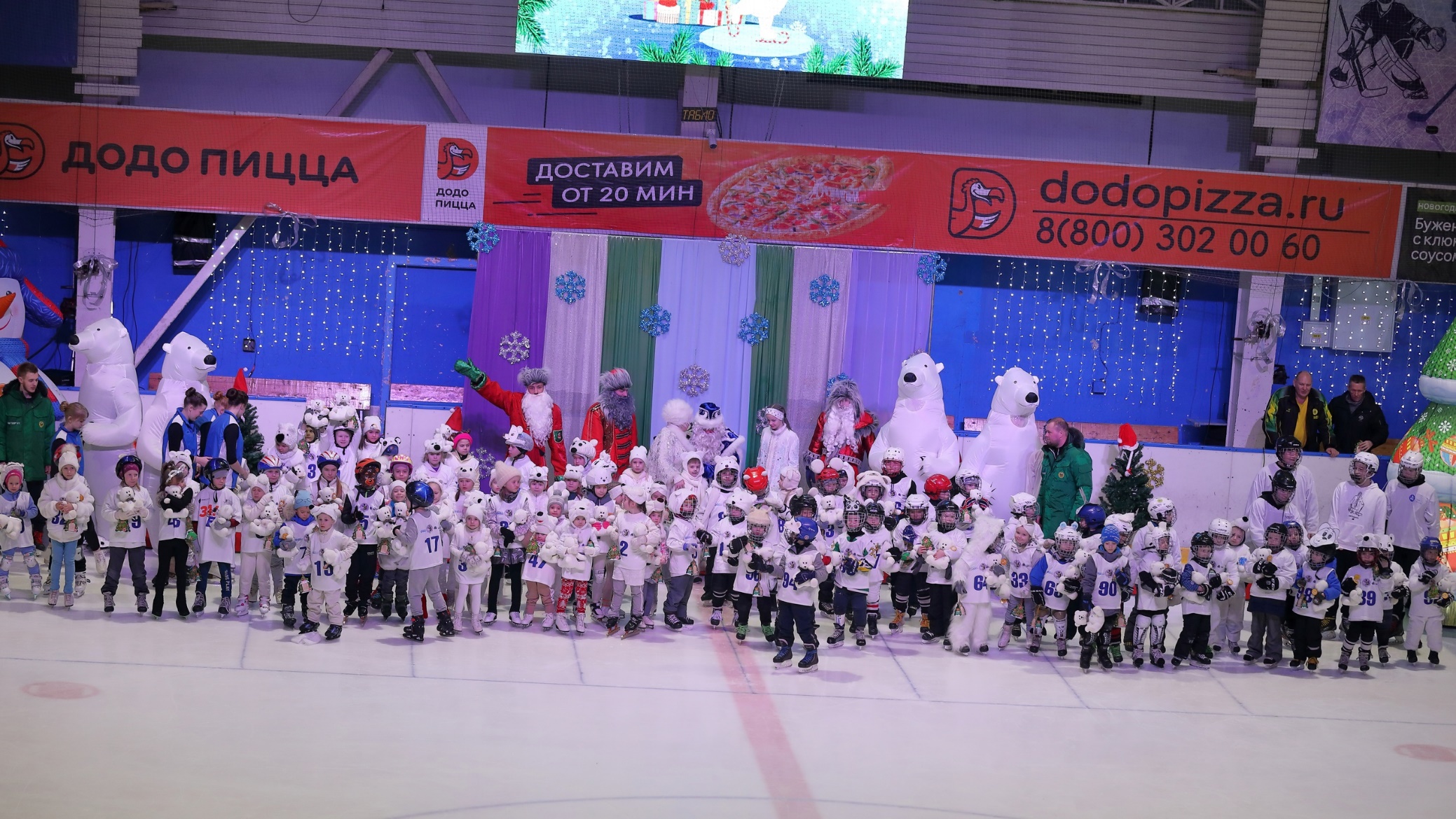 1 этап: подготовительный с 1 сентября по 30 ноября 2022г.Набор детей в секции: хоккей, шорт-трек, фигурное катание. в количестве – 7 групп по 30 человек. Итого 210 человек. Проведение тренировочных занятий 3 раза в неделю по 45 минут на базе хоккейных кортов жилых районов города и ледовых арен.
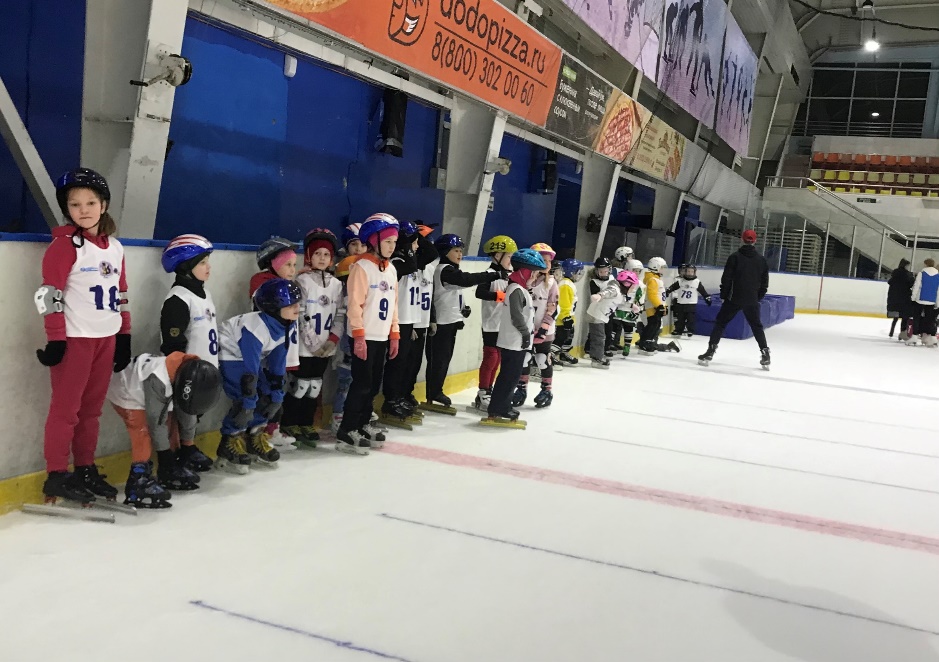 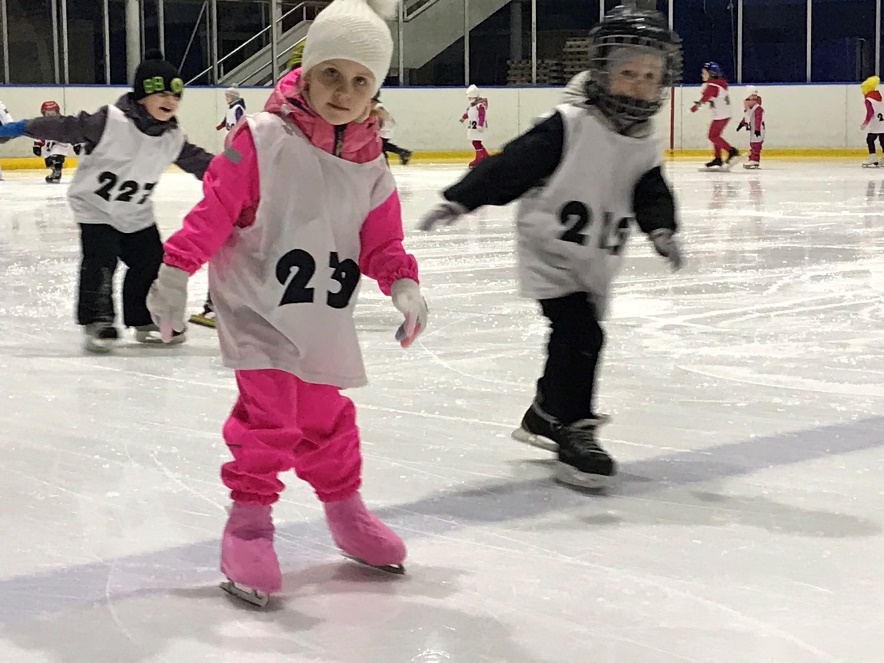 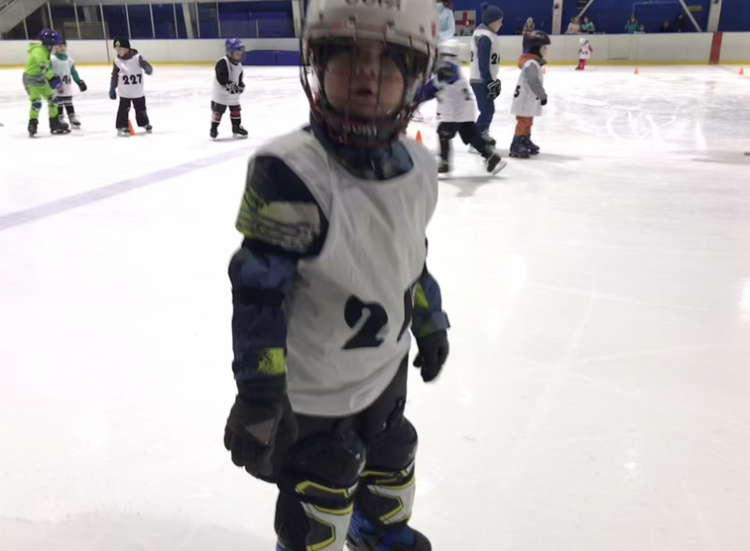 2 этап: отборочный с 1 декабря по 15 декабря 2022г. По итогам сдачи комплекса контрольных упражнений по оценке общей физической и специальной подготовки состоялся отбор 100 детей для участия в ледовом шоу «100 БЕЛЫХ МЕДВЕЖАТ». остальные занимающиеся продолжили занятия в оздоровительных группах, овладевая навыками специальной подготовки для участия в группах поддержки во время ледового шоу.
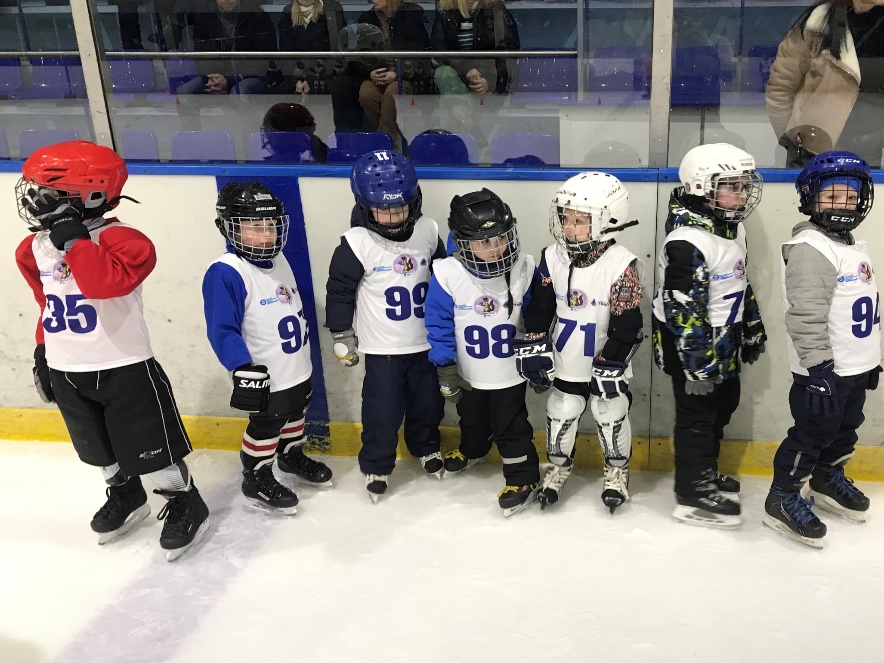 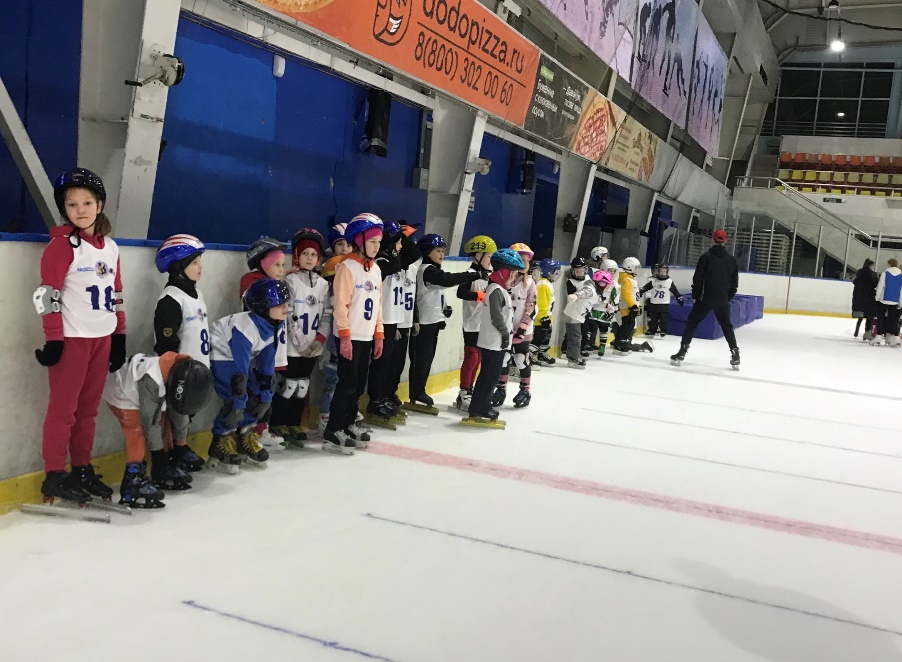 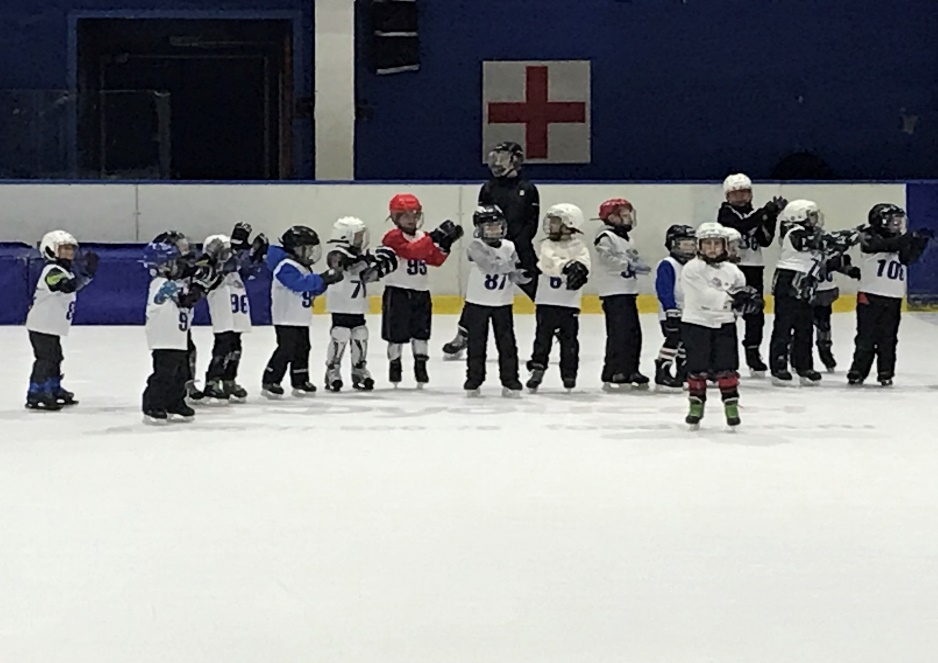 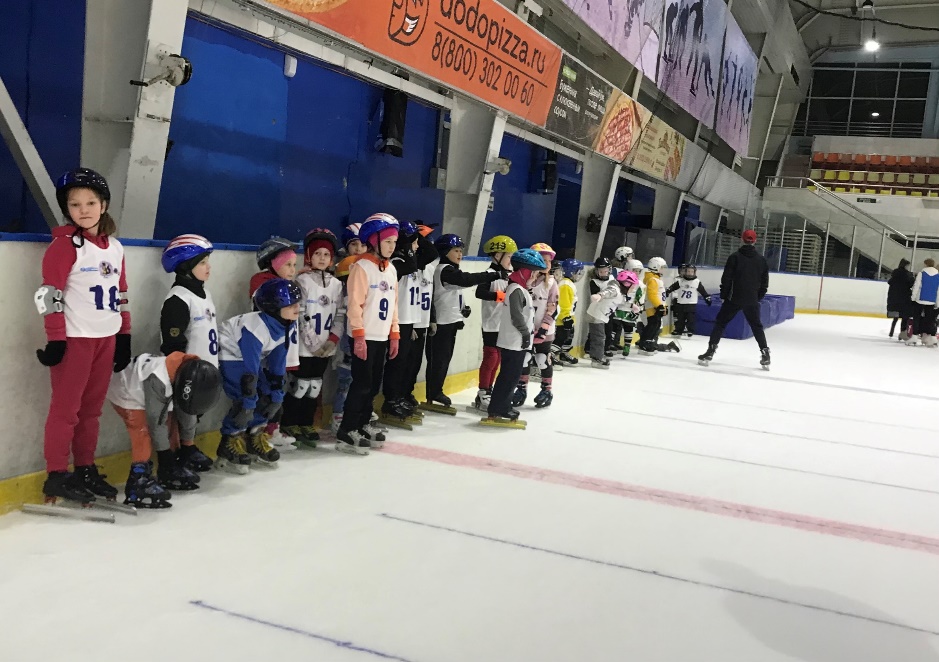 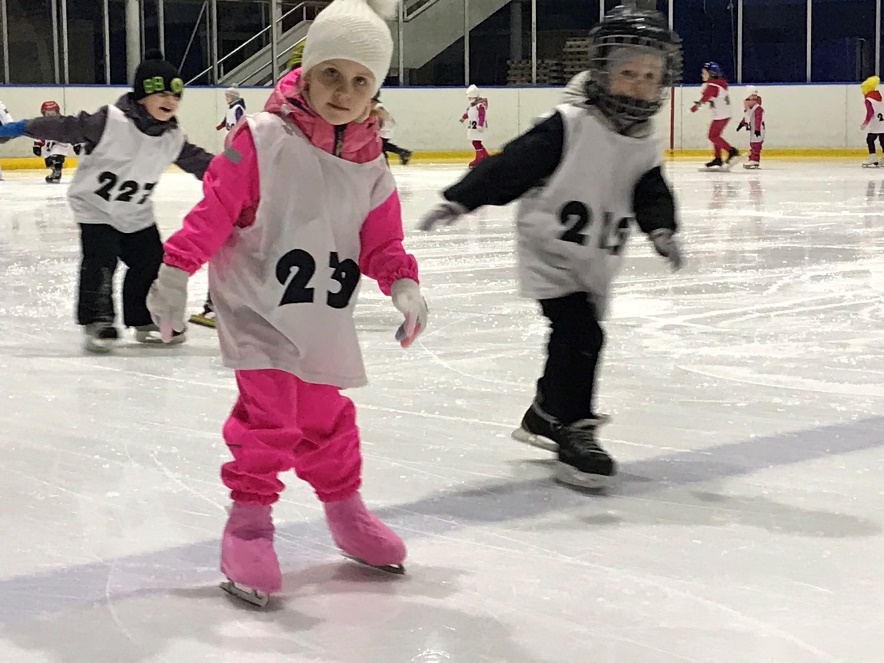 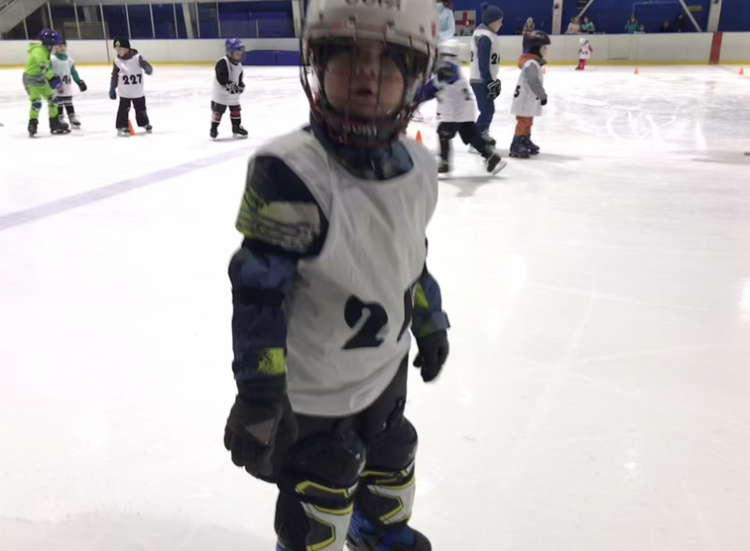 3 этап: постановка и репетиции программы с 16 по 28 декабря 2022г.
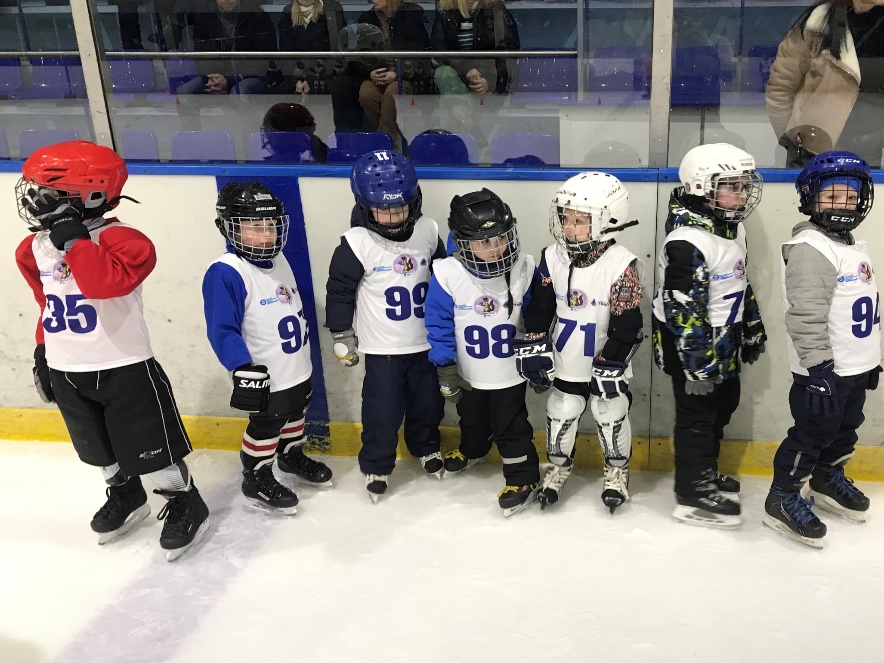 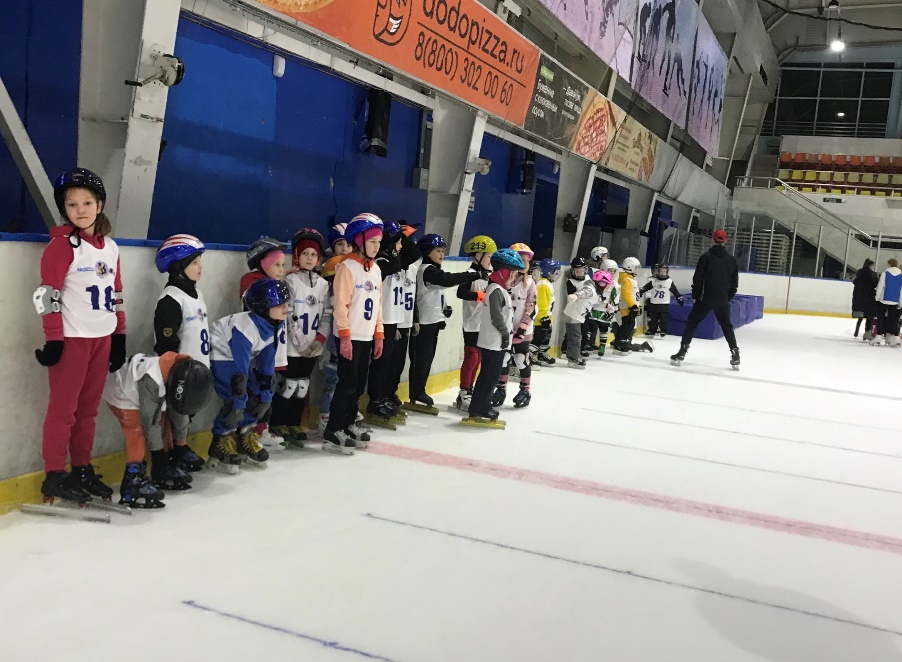 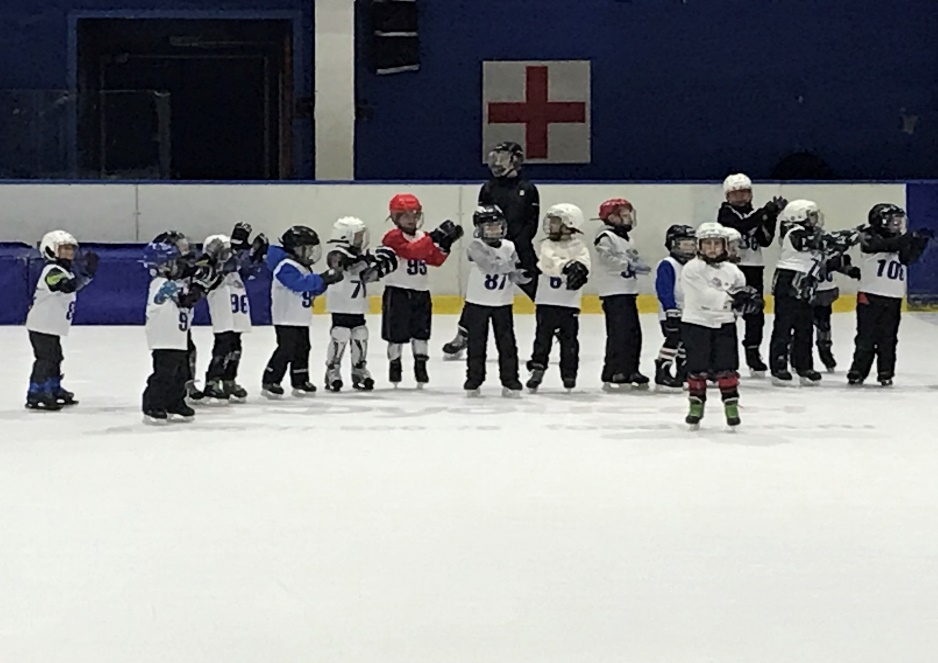 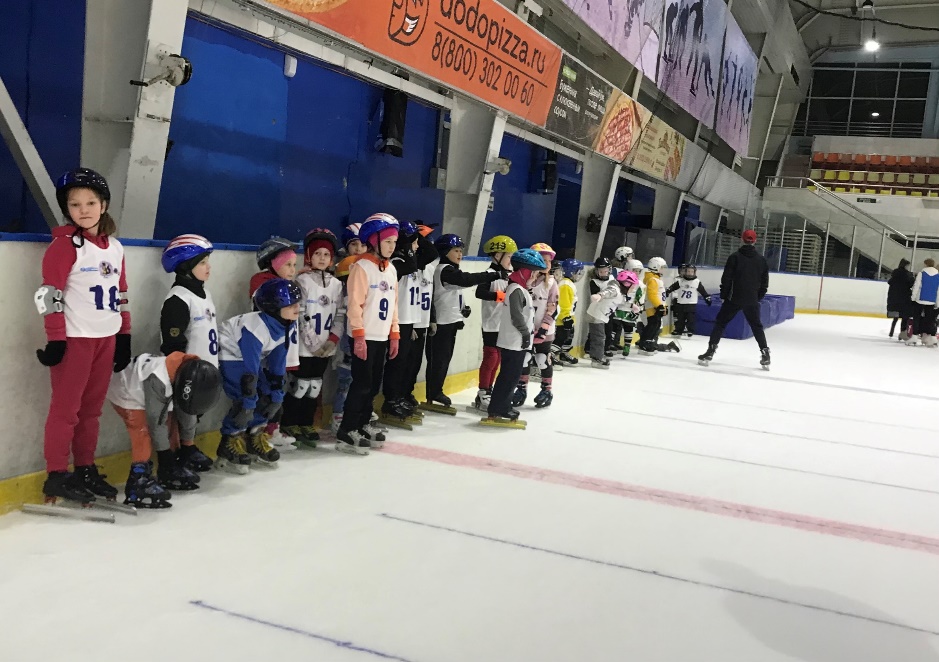 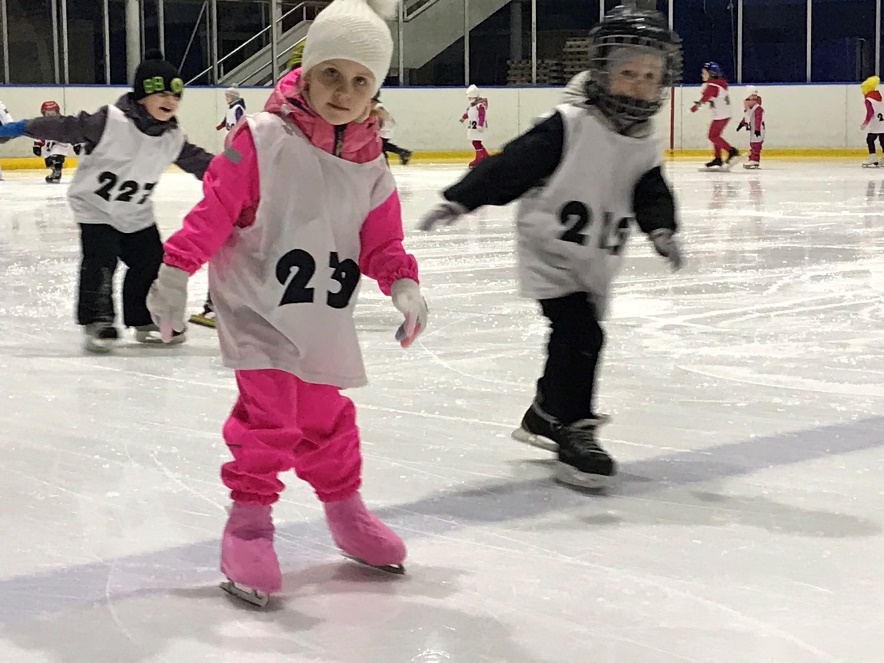 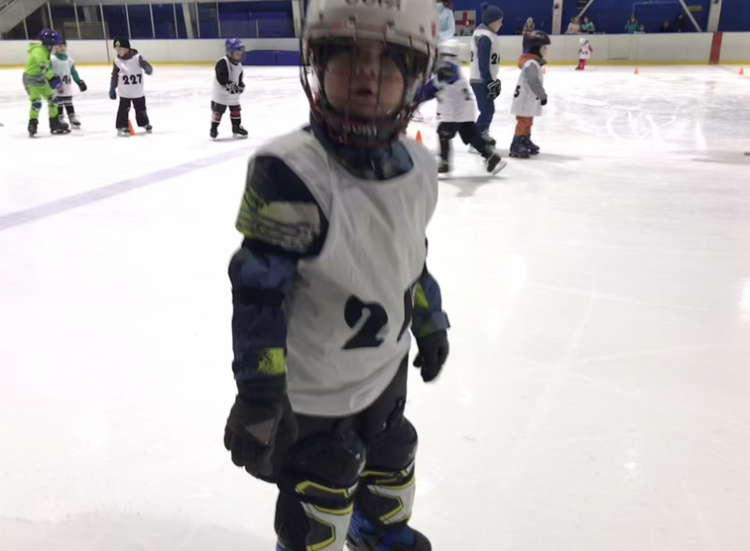 4 этап: праздник Спортивное ледовое шоу «100 БЕЛЫХ МЕДВЕЖАТ» по мотивам сказки Ю. Яковлева «Умка ищет друзей»28 декабря 2022г.Спортивно-развлекательное мероприятие – праздник для всех! Шоу подарило участникам, родителям, зрителям незабываемые эмоции и вовлекло в волшебный мир спорта и сказки.
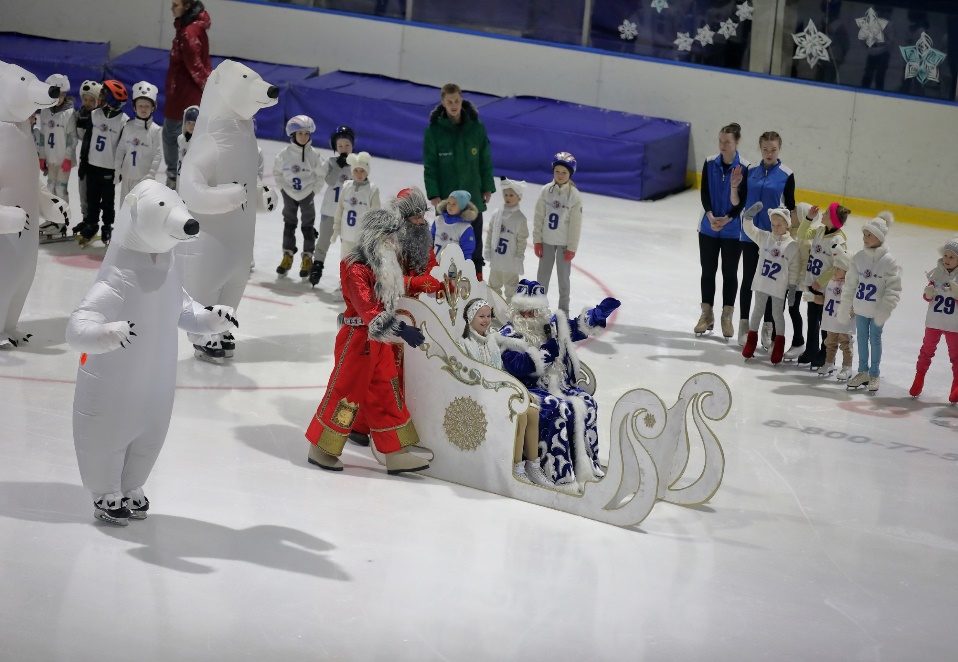 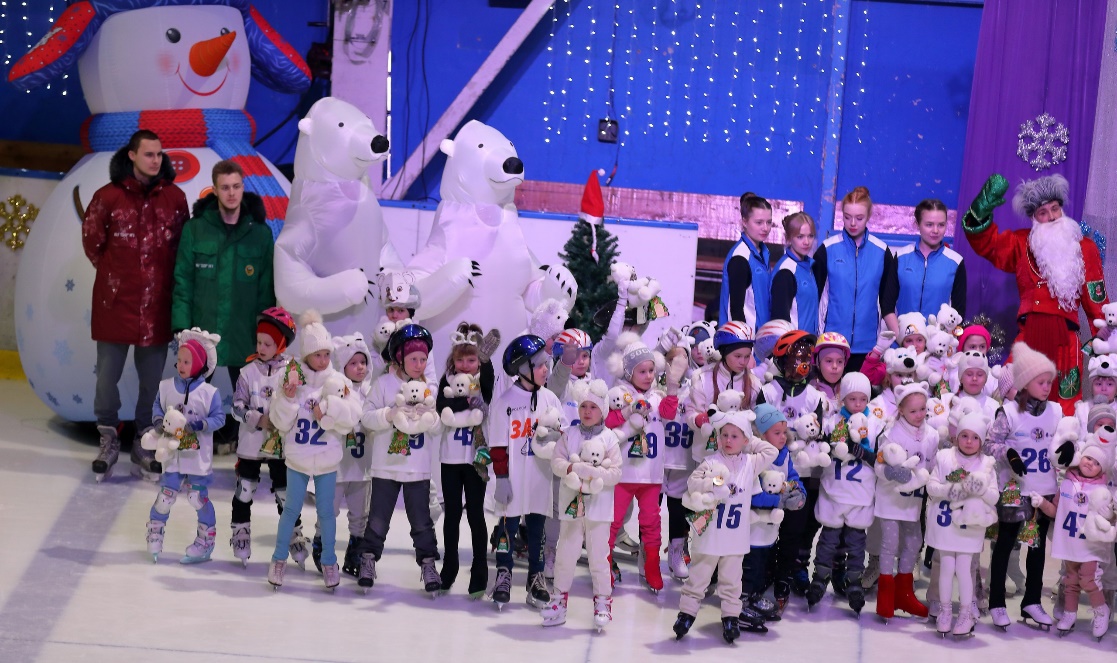 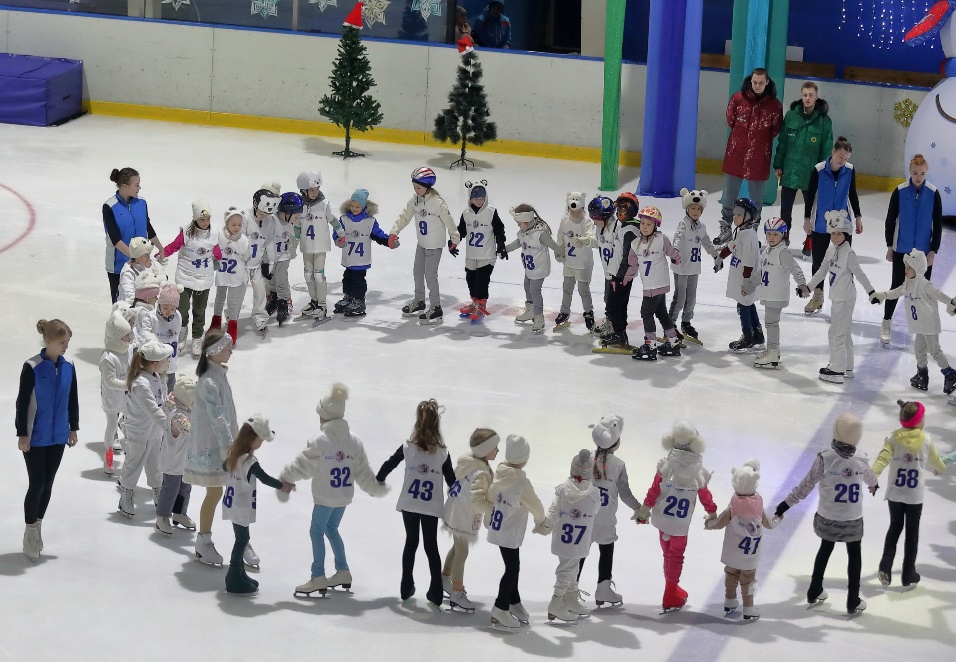 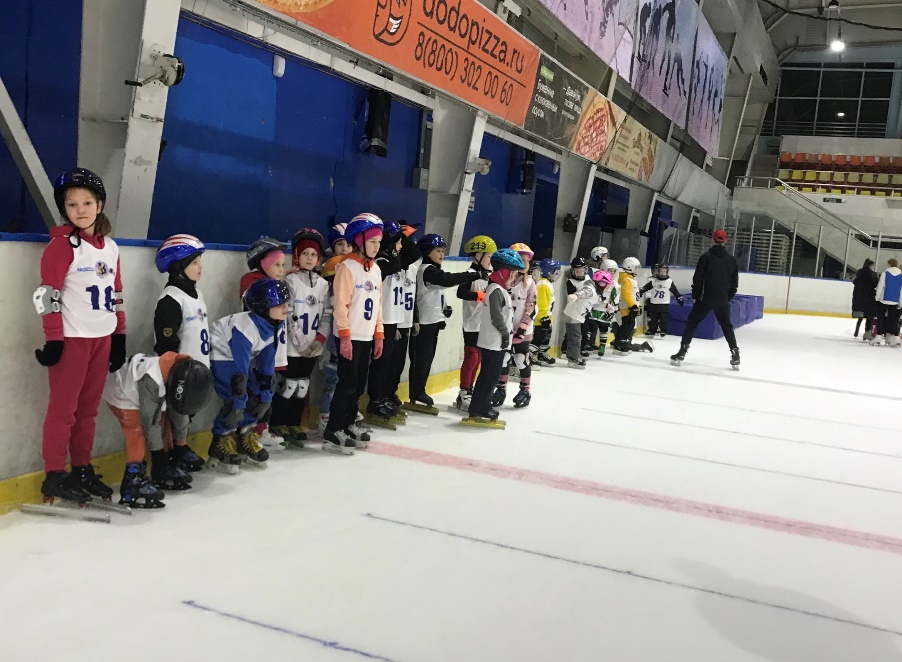 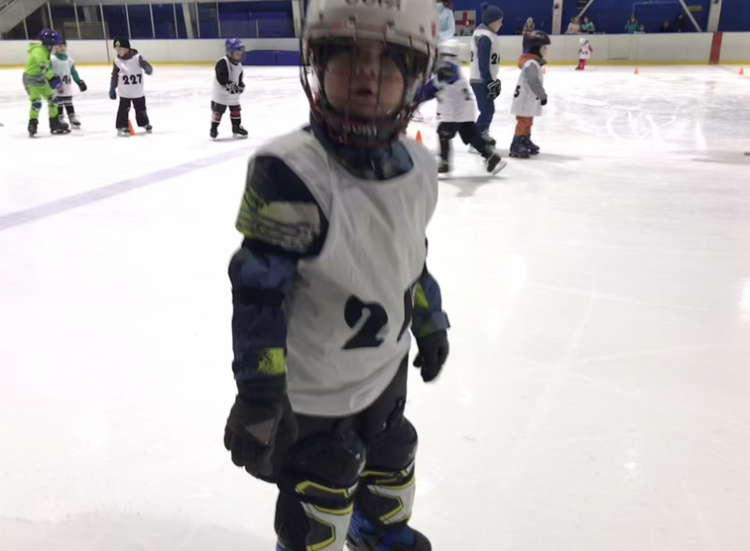